极
    简
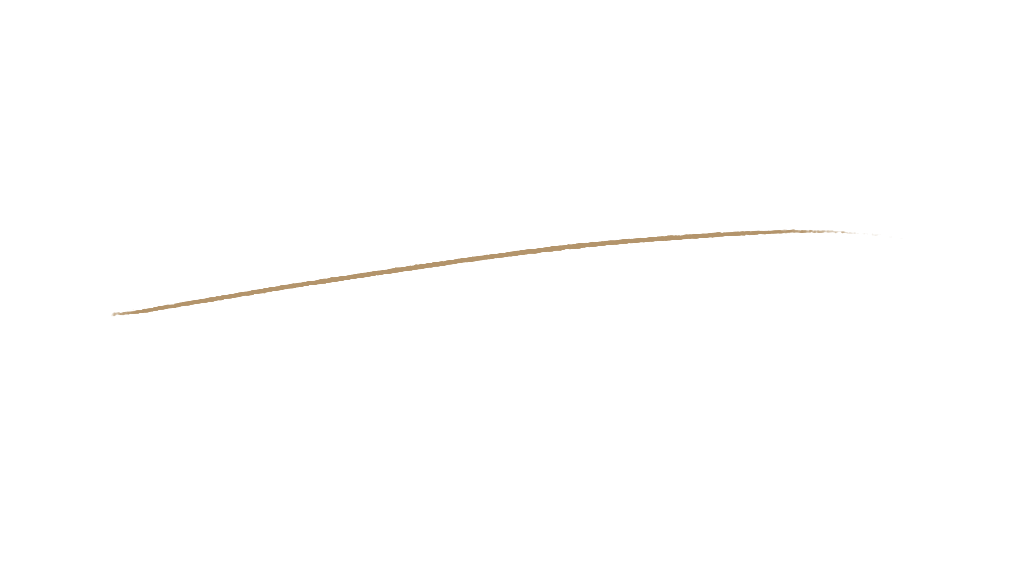 汇报人：PPT
目 
录
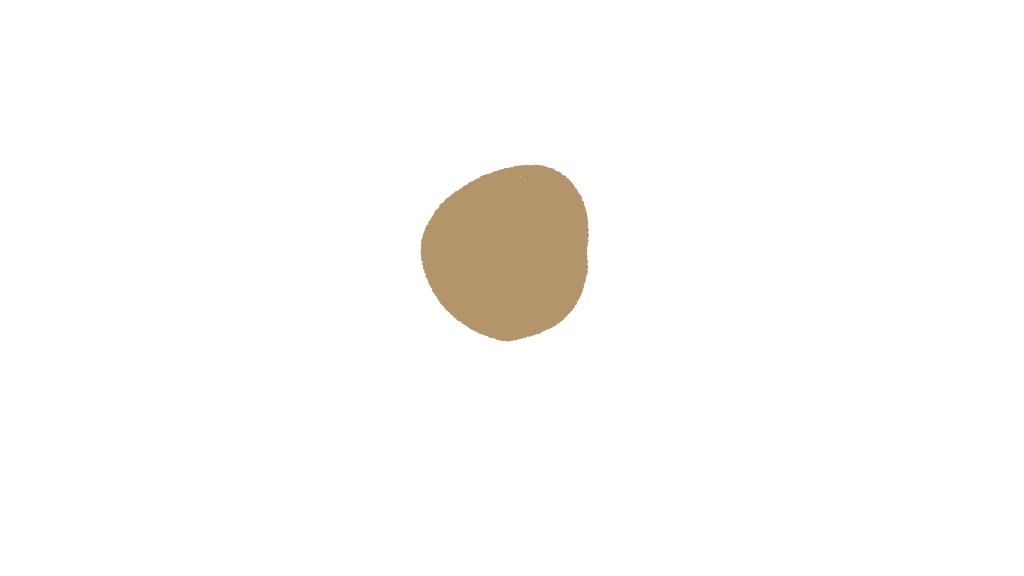 1
2
3
4
点击输入文字
点击输入文字
点击输入文字
点击输入文字
01
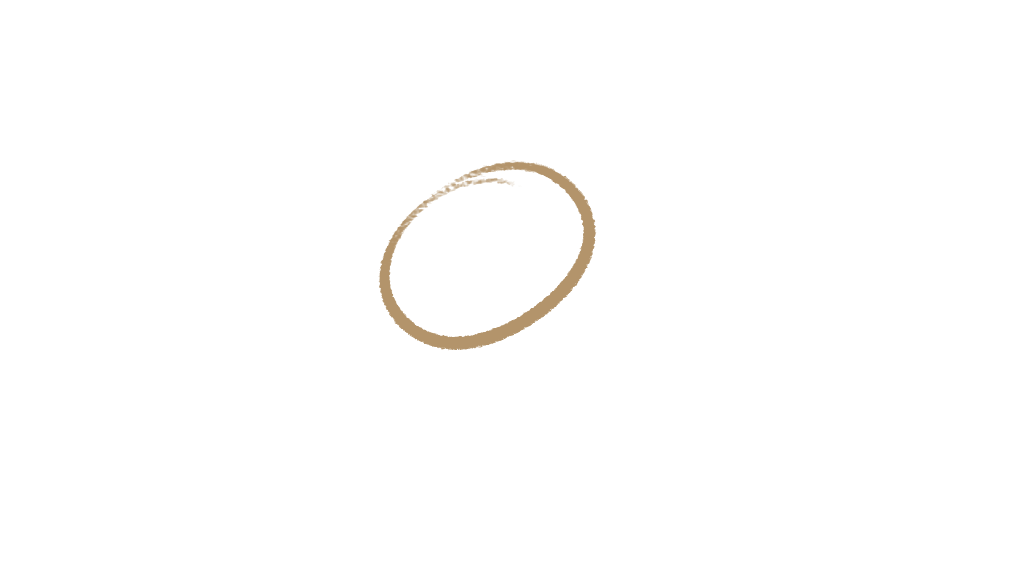 点击输入标题
命由己造，相由心生，世间万物皆是化相，心不动，万物皆不动，心不变，万物皆不变。
点击输入标题
此处输入你阐述的内容
此处输入你阐述的内容
一切皆为虚幻。
一切皆为虚幻。
点击输入标题
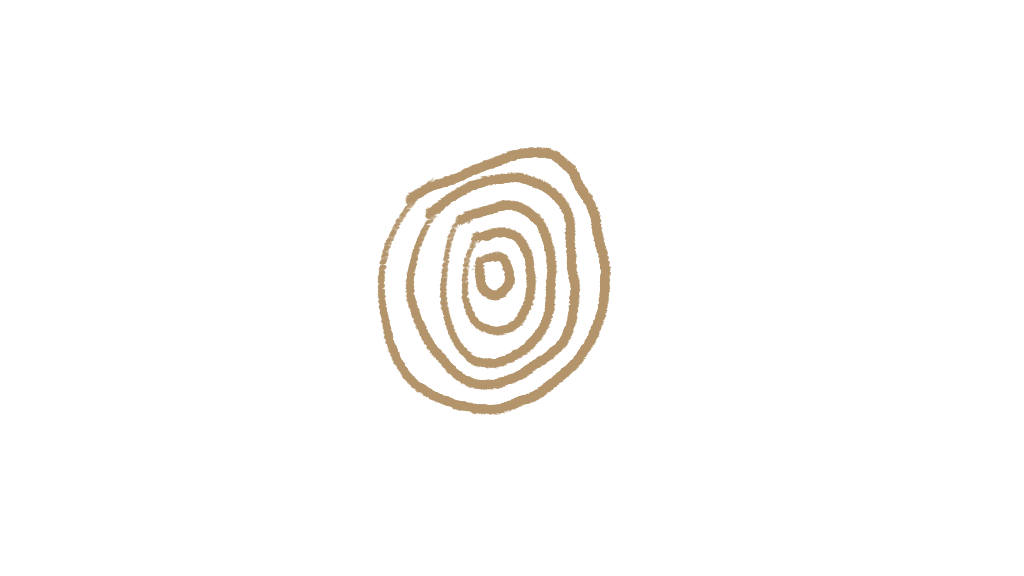 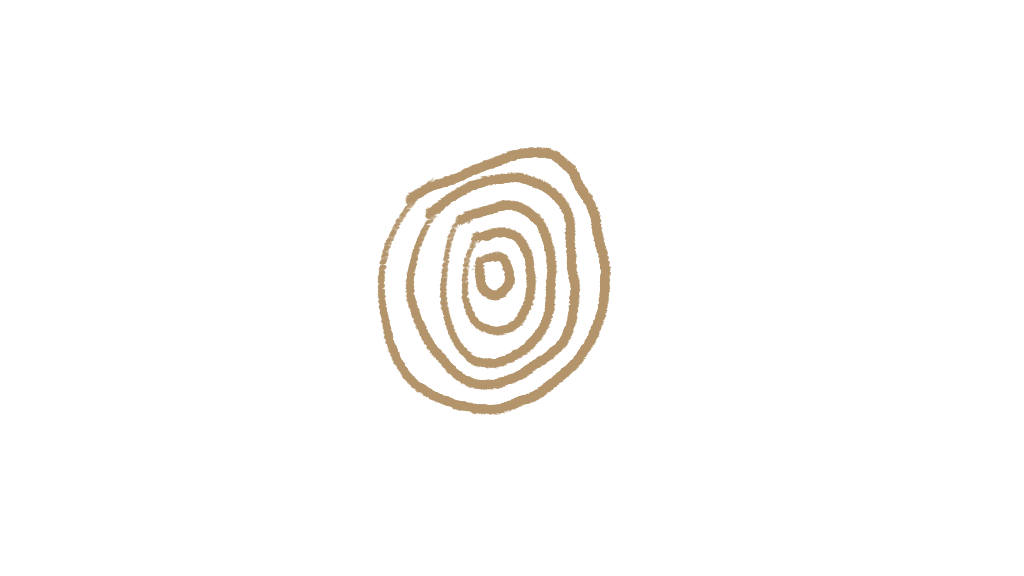 此处输入你阐述的内容
坐亦禅，行亦禅，一花一世界，一叶一如来，春来花自青，秋至叶飘零，无穷般若心自在，语默动静体自然。
点击输入标题
一花一世界，一叶一菩提
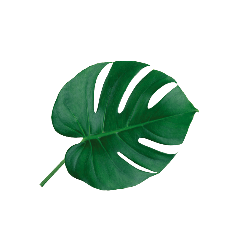 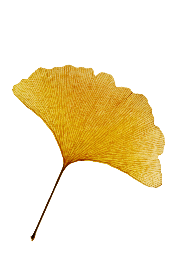 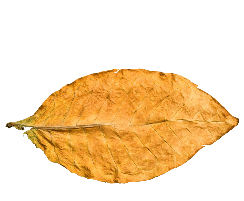 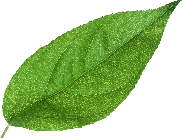 此处输入你阐述的内容
此处输入你阐述的内容
此处输入你阐述的内容
此处输入你阐述的内容
关 键 词
关 键 词
此处输入你阐述的内容
此处输入你阐述的内容
坐亦禅，行亦禅，一花一世界，一叶一如来，春来花自青，秋至叶飘零，无穷般若心自在，语默动静体自然。
坐亦禅，行亦禅，一花一世界，一叶一如来，春来花自青，秋至叶飘零，无穷般若心自在，语默动静体自然。
02
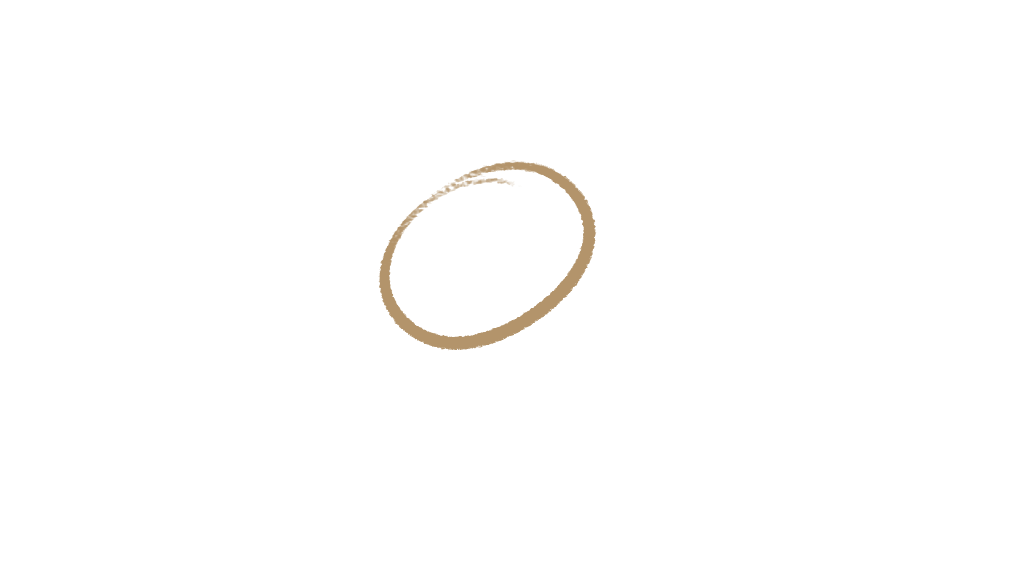 点击输入标题
命由己造，相由心生，世间万物皆是化相，心不动，万物皆不动，心不变，万物皆不变。
点击输入标题
菩提并无树,明镜亦无台,世本无一物,何处染尘埃!
此处输入你阐述的内容
此处输入你阐述的内容
壹
贰
叁
肆
此处输入你阐述的内容
此处输入你阐述的内容
点击输入标题
菩提并无树,明镜亦无台,世本无一物,何处染尘埃!
此处输入你阐述的内容
坐亦禅，行亦禅，一花一世界，一叶一如来，春来花自青，秋至叶飘零，无穷般若心自在，语默动静体自然。
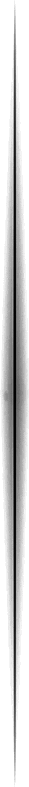 点击输入标题
上善若水，水利万物而不争，处众人之所恶，故几于道。
此处输入你阐述的内容此处输入你阐述的内容
此处输入你阐述的内容
此处输入你阐述的内容
点击输入标题
坐亦禅，行亦禅，一花一世界，一叶一如来，春来花自青，秋至叶飘零，无穷般若心自在，语默动静体自然。
坐亦禅，行亦禅，一花一世界，一叶一如来，春来花自青，秋至叶飘零，无穷般若心自在，语默动静体自然。
03
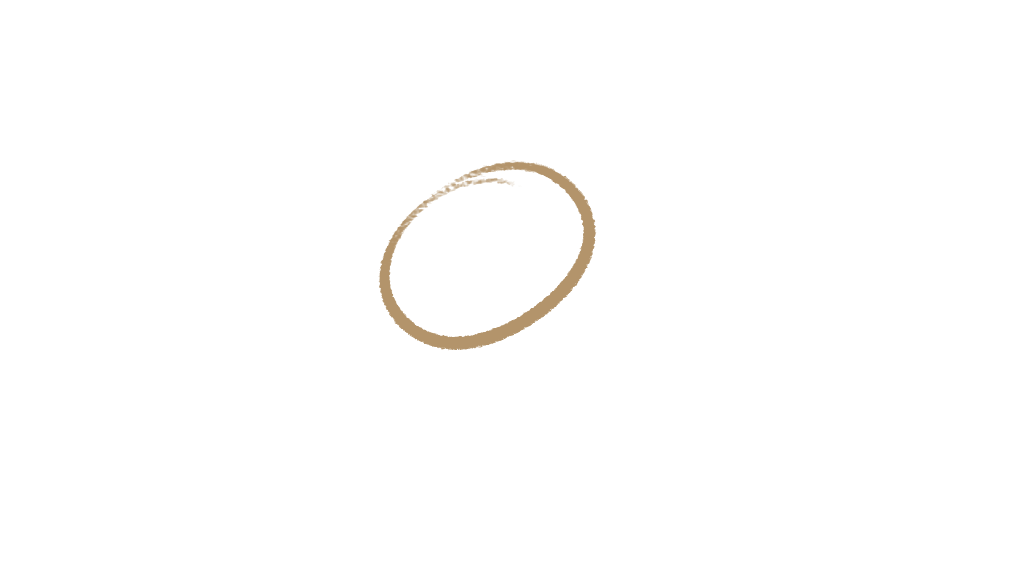 点击输入标题
命由己造，相由心生，世间万物皆是化相，心不动，万物皆不动，心不变，万物皆不变。
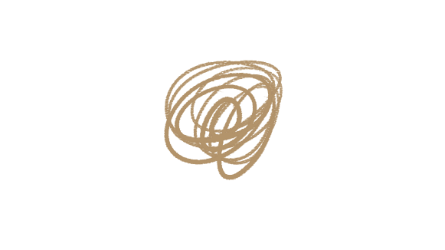 点击输入标题
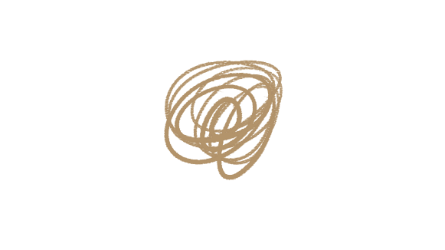 点击输入标题
此处输入你阐述的内容
此处输入你阐述的内容
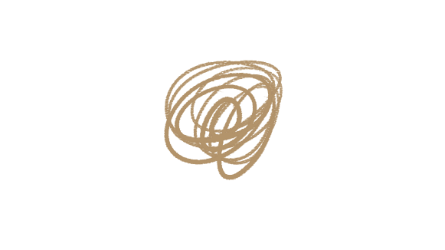 点击输入标题
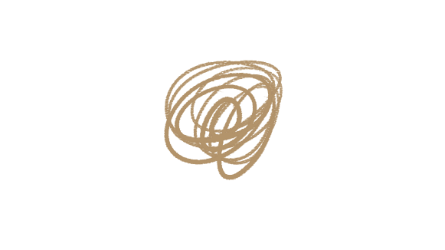 点击输入标题
此处输入你阐述的内容
此处输入你阐述的内容
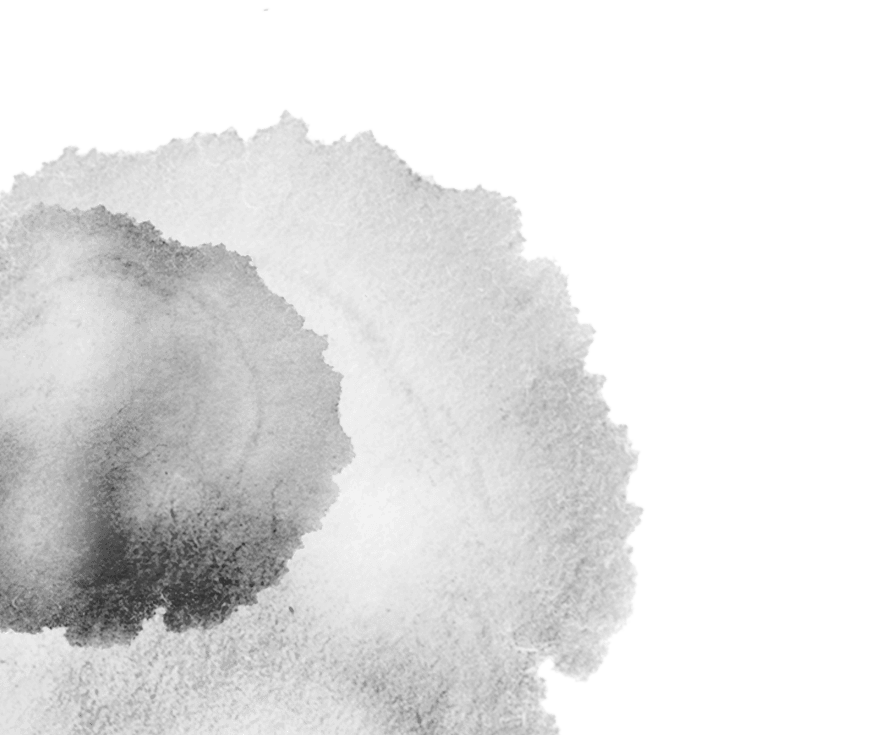 点击输入标题
此处输入你阐述的内容此处输入你阐述的内容
净心守志，可会至道，譬如磨镜，垢去明存，断欲无求，当得宿命。
羽化不是我的抉择，我也不是羽化的抉择，注定的眼睛，俯瞰着万物苍生。
点击输入标题
净心守志，           可会至道，譬如磨镜，
垢去明存，           断欲无求，当得宿命。
此处输入你阐述的内容
坐亦禅，行亦禅，一花一世界，一叶一如来，春来花自青，秋至叶飘零，无穷般若心自在，语默动静体自然。
数据
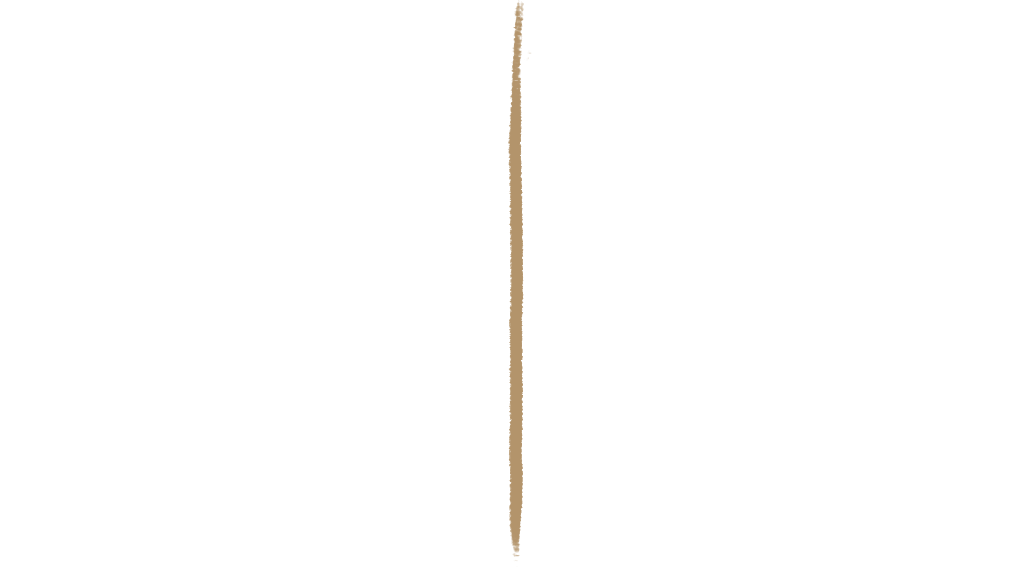 此处输入你阐述的内容
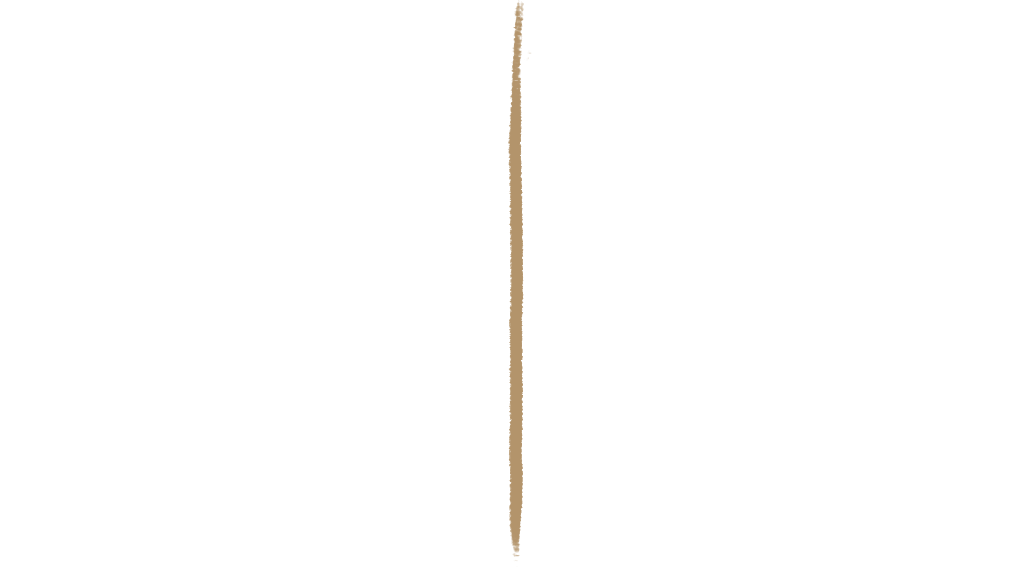 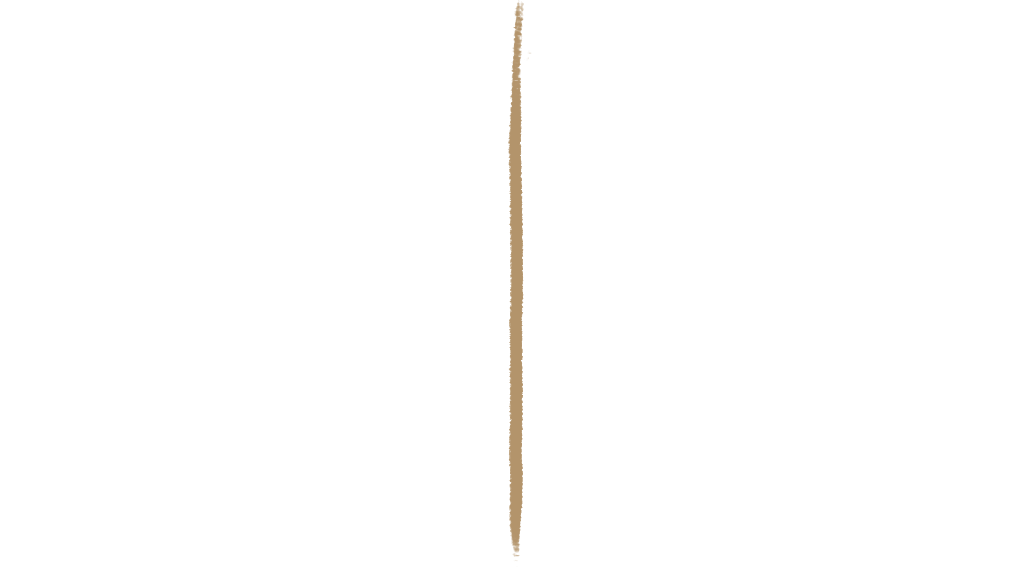 坐亦禅，行亦禅，一花一世界，一叶一如来，春来花自青，秋至叶飘零，无穷般若心自在，语默动静体自然。
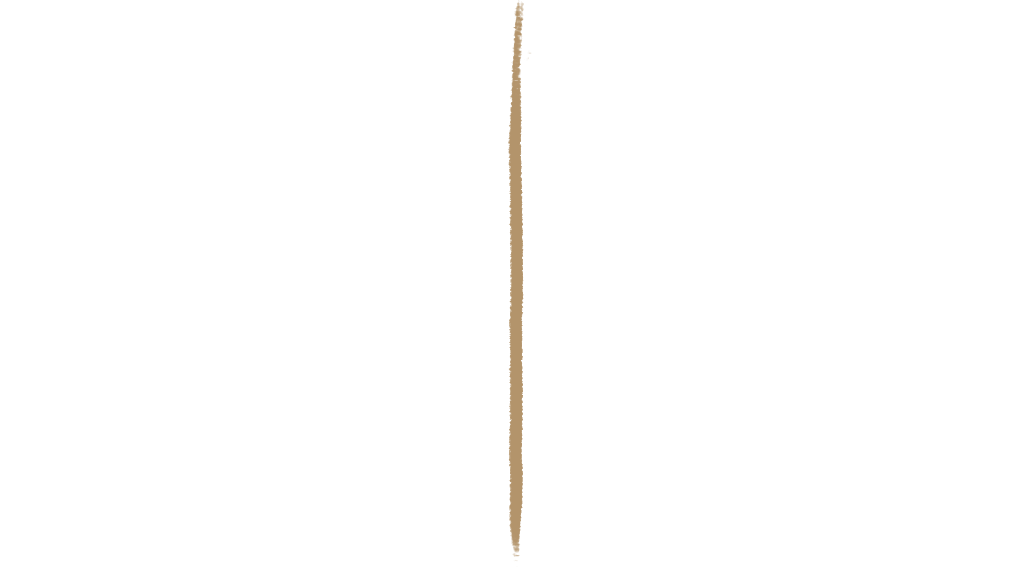 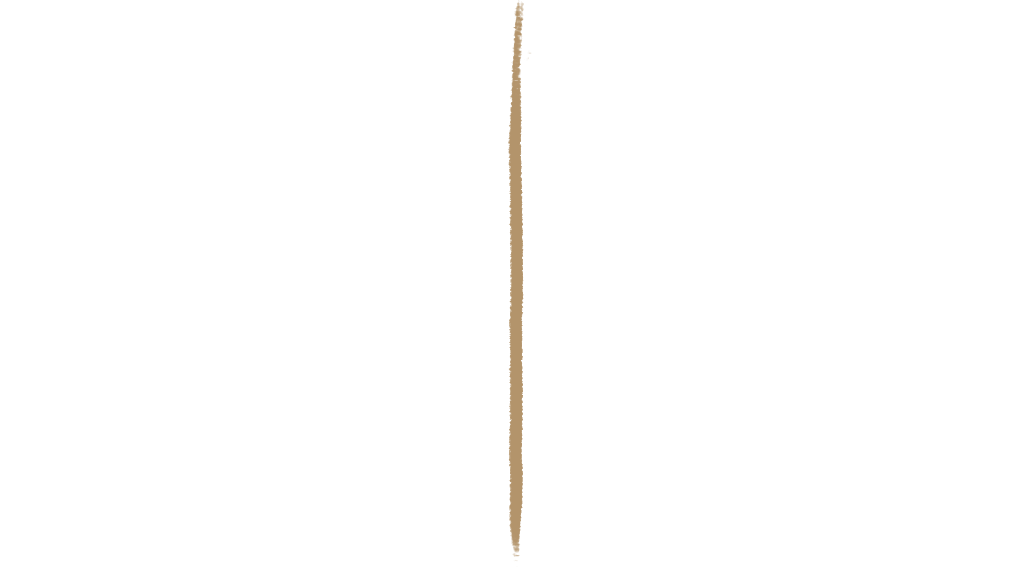 2020
2019
2017
2018
2016
04
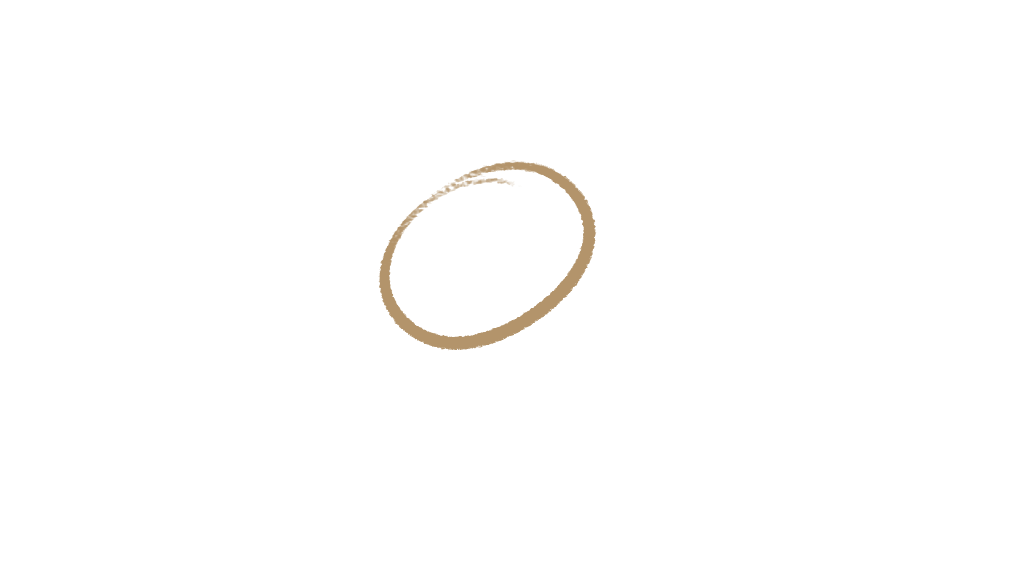 点击输入标题
命由己造，相由心生，世间万物皆是化相，心不动，万物皆不动，心不变，万物皆不变。
关 键 词
此处输入你阐述的内容
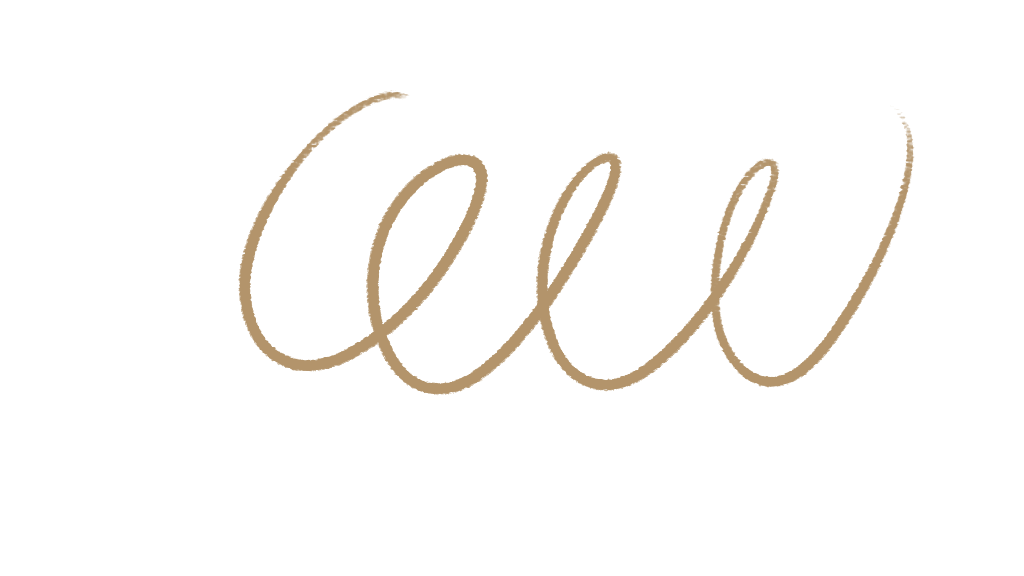 主题
关 键 词
此处输入你阐述的内容
关 键 词
此处输入你阐述的内容
关 键 词
此处输入你阐述的内容
点击输入标题
点击输入标题
点击输入标题
此处输入你阐述的内容
此处输入你阐述的内容
此处输入你阐述的内容
坐亦禅，行亦禅，一花一世界，一叶一如来，春来花自青，秋至叶飘零，无穷般若心自在，语默动静体自然。
坐亦禅，行亦禅，一花一世界，一叶一如来，春来花自青，秋至叶飘零，无穷般若心自在，语默动静体自然。
坐亦禅，行亦禅，一花一世界，一叶一如来，春来花自青，秋至叶飘零，无穷般若心自在，语默动静体自然。
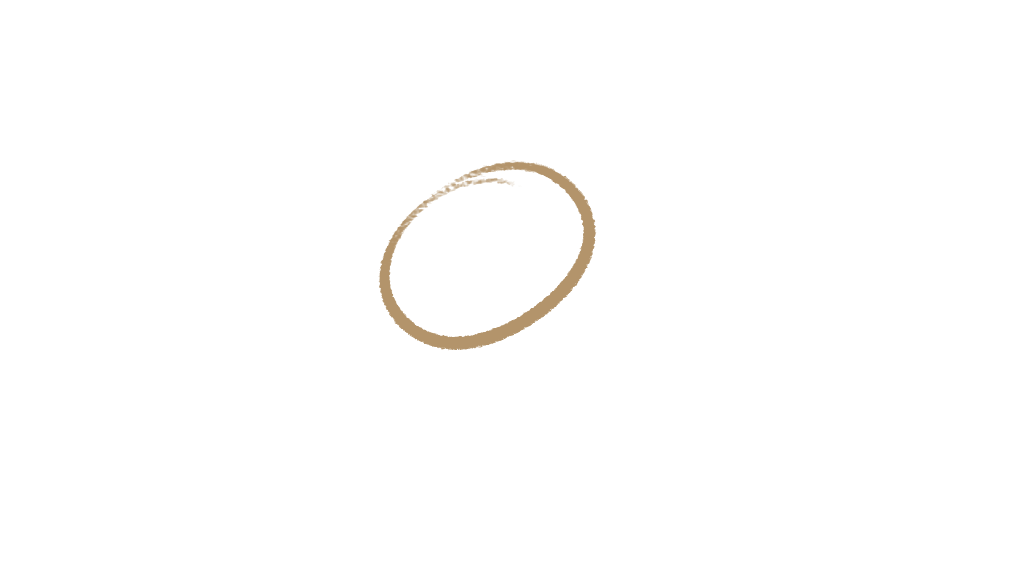 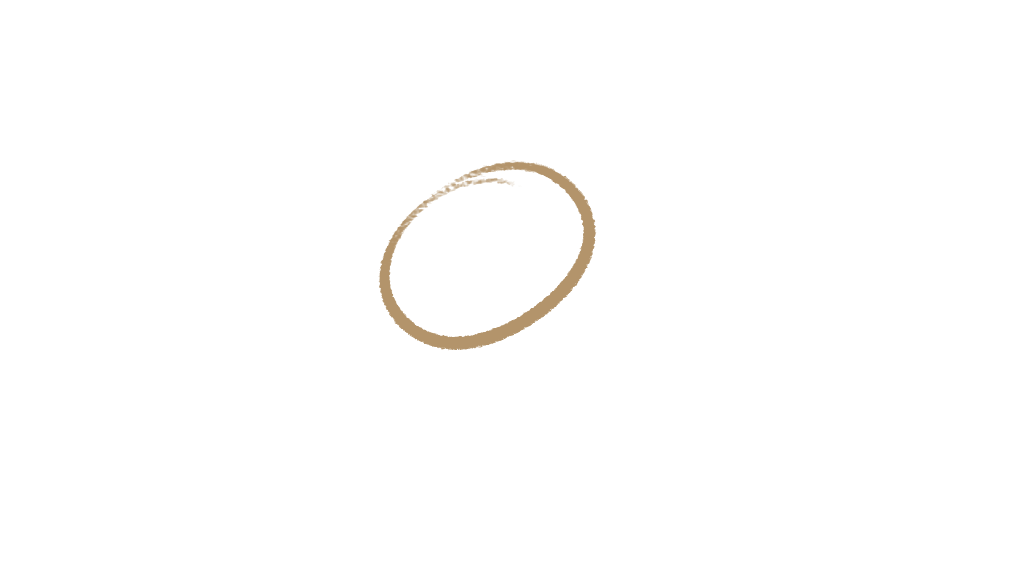 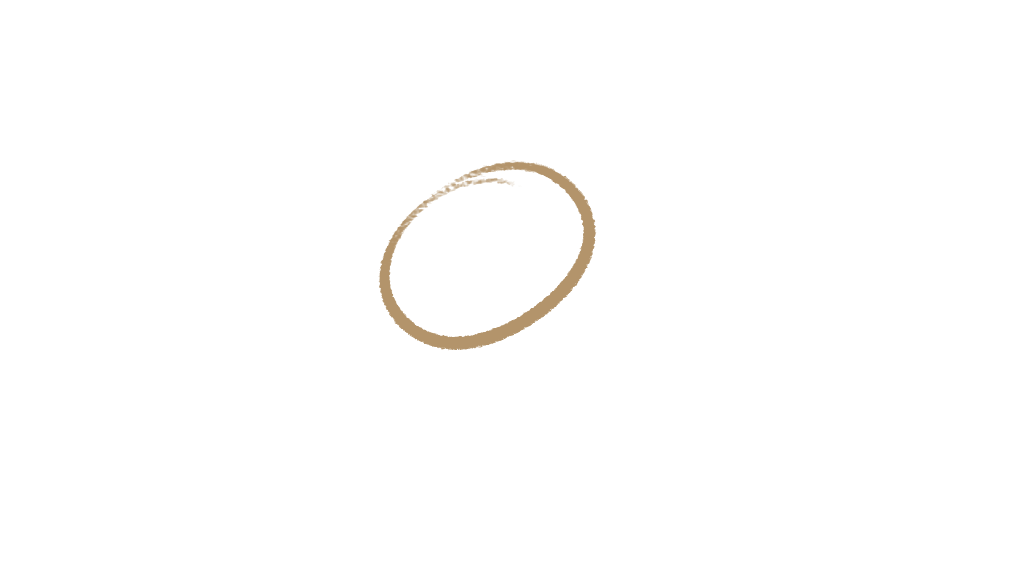 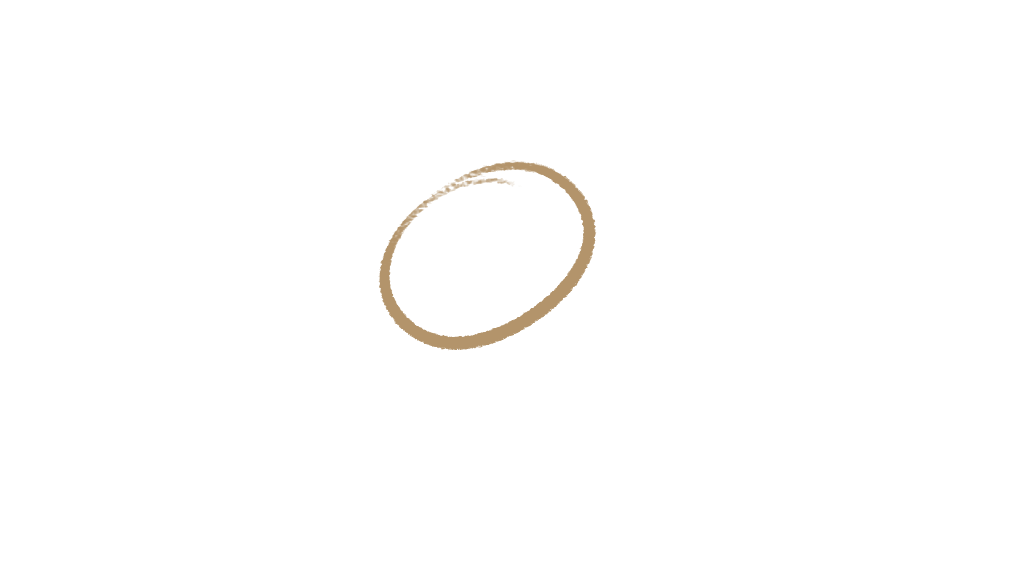 20%
45%
32%
67%
输入标题
输入标题
输入标题
输入标题
此处输入你阐述的内容
此处输入你阐述的内容
此处输入你阐述的内容
此处输入你阐述的内容
点击输入标题
此处输入你阐述的内容
一切皆为虚幻。
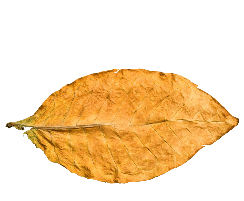 谢谢 
    观看
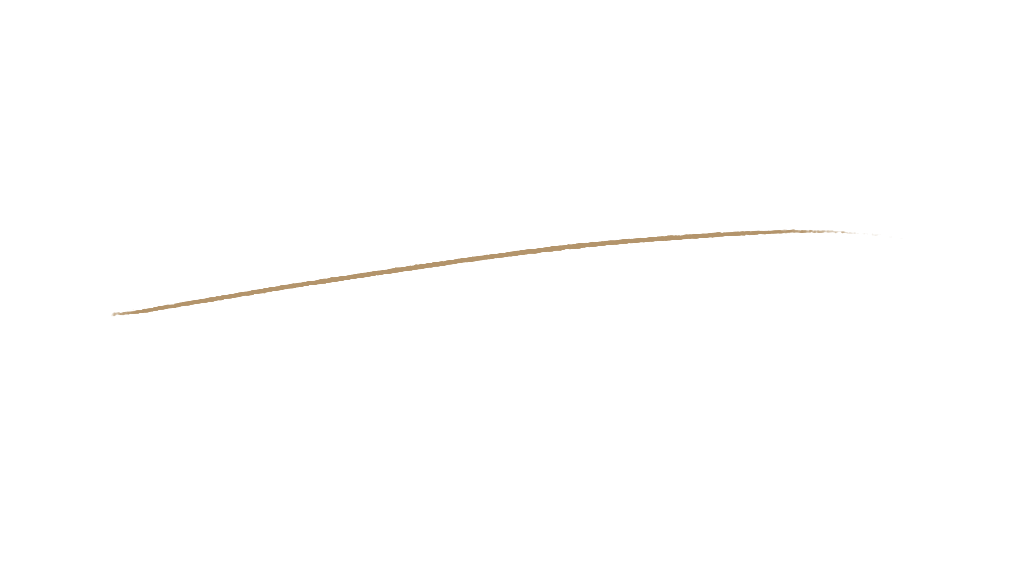 汇报人：xxx